Муниципальное казенное общеобразовательное учреждение «Краснобаковская специальная (коррекционная) школа-интернат VIII видар.п. Красные БакиНижегородская область
Интерактивный кроссворд«Плодово-ягодные розоцветные»
Автор: Скворцова Татьяна Александровна,
учитель биологии
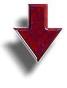 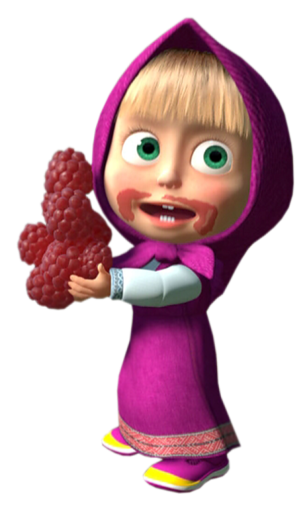 Ребята, я предлагаю вам разгадать кроссворд. Отгадав его, вас ждёт сюрприз. Вы прочитаете название известного вам растения, от которого человек вывел культурные 
сорта роз.
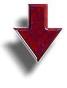 Инструкция по управлению кроссвордом
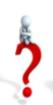 Ребята чтобы прочитать вопрос нажмите на

Если вам нужна подсказка, то нажмите  на

Отгадав слово, нажмите на

Для перехода на следующий слайд нажмите на
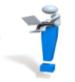 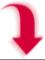 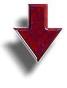 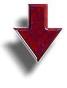 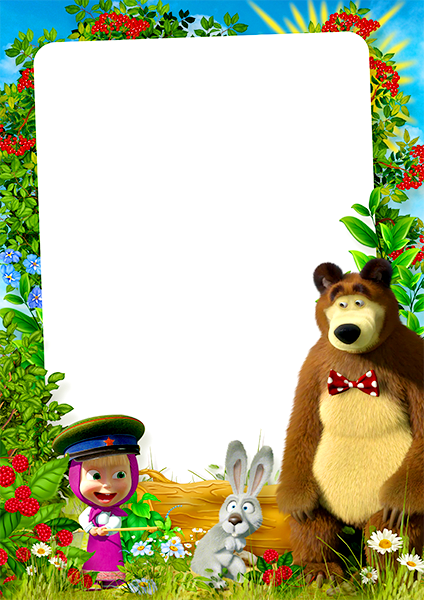 Фрукт похож на неваляшку,Носит жёлтую рубашку.Тишину в саду нарушив,С дерева упала ...
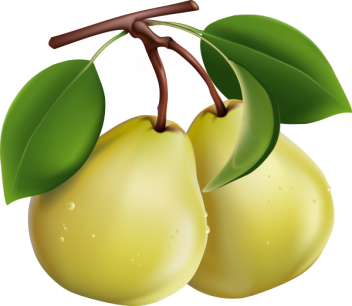 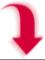 Г
Р
У
Ш
А
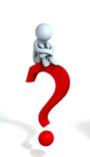 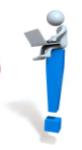 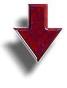 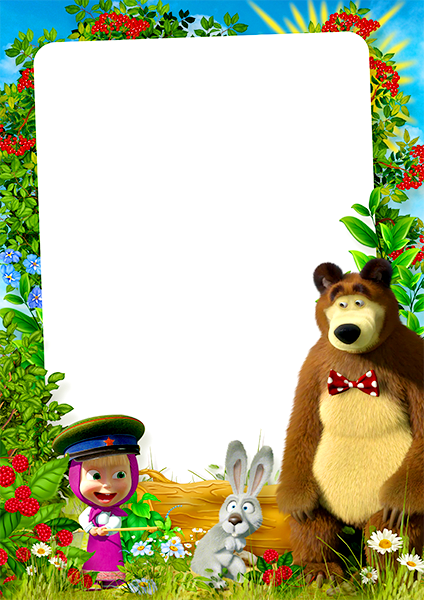 Бусы красные висят,Из кустов на нас глядят.Очень любят бусы этиДети, птицы и медведи.
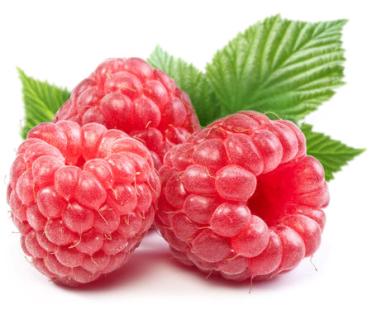 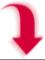 Г
М
Р
А
У
Л
Ш
И
А
Н
А
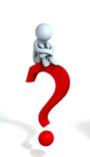 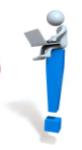 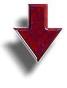 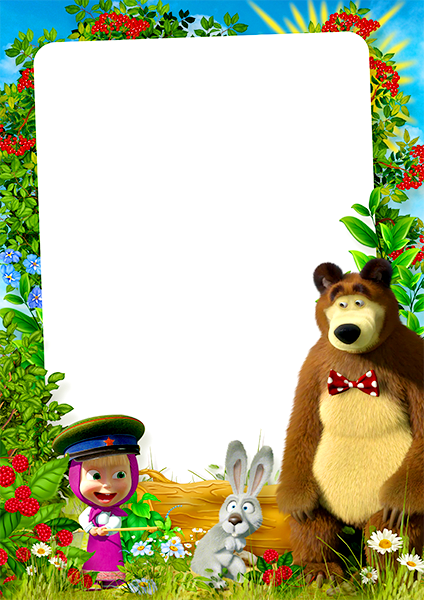 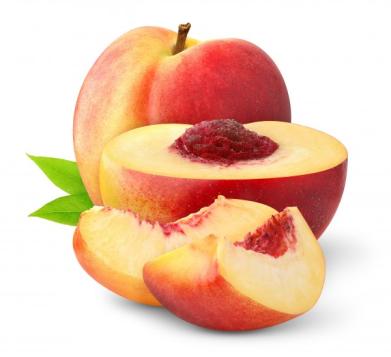 Кругленький, пушистый,Сладенький, душистый.Он на веточке растётС твёрдой косточкою плод.
Г
М
Р
А
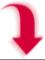 У
Л
Ш
И
П
А
Н
Е
А
Р
С
И
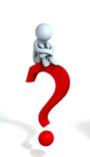 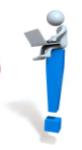 К
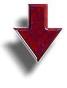 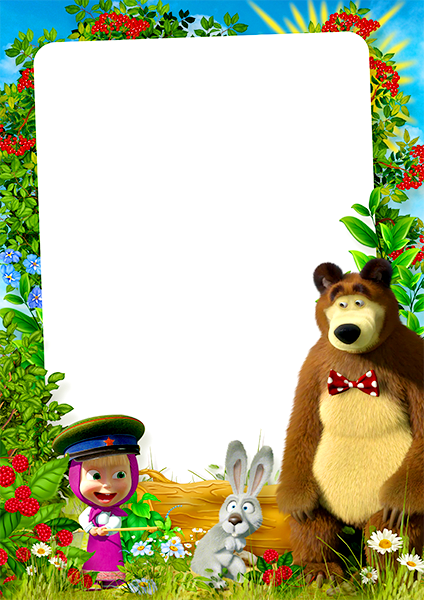 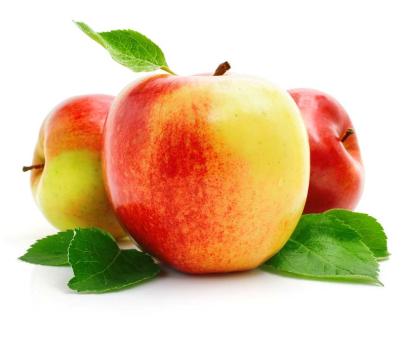 Стоит чудо-дерево,На дереве – мячики:Летом – зеленые,Осенью – румяные.
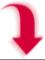 Г
М
Я
Р
А
Б
У
Л
Л
Ш
И
П
О
А
Н
Е
Н
А
Р
Я
С
И
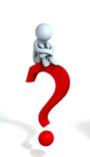 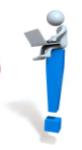 К
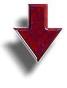 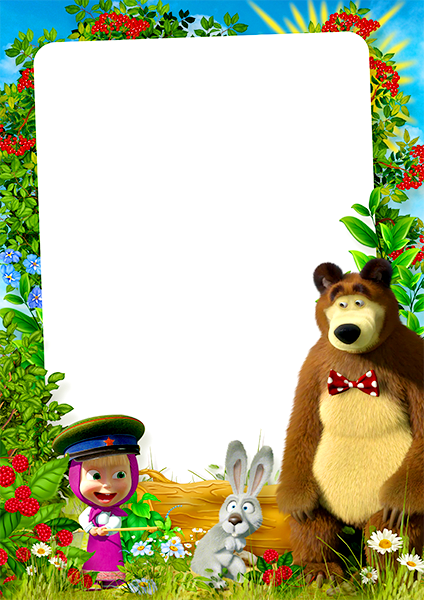 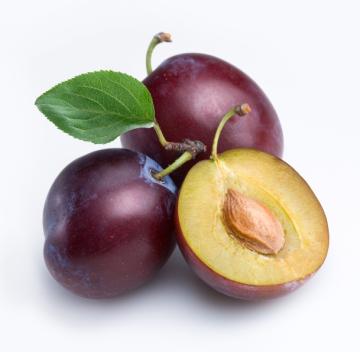 Что за барышня такаяСмотрит с ветки, не моргая.Синий сарафан на диво.Догадались? 
Это - ... .
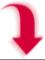 Г
М
Я
C
Р
А
Б
Л
У
Л
Л
И
Ш
И
П
О
В
А
Н
Е
Н
А
А
Р
Я
С
И
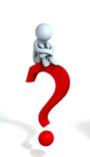 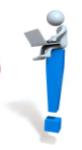 К
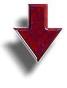 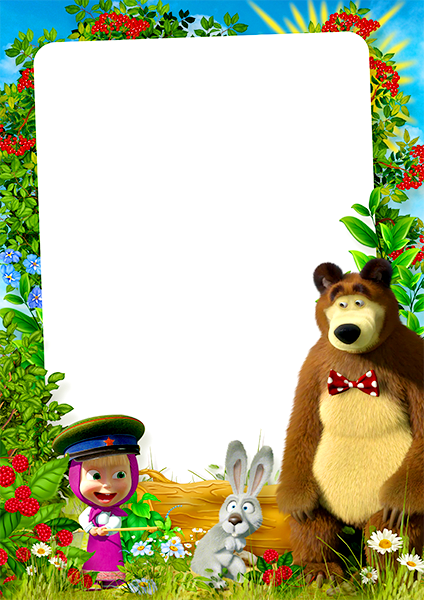 Долгоножка хвалится:Я ли не красавица?А всего-то — косточкаДа красненькая кофточка.
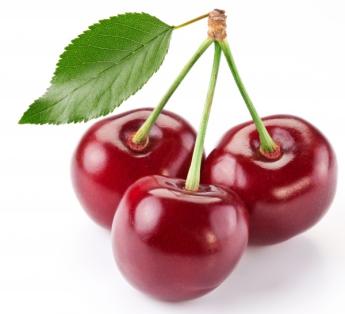 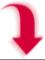 Г
М
Я
C
В
Р
А
Б
Л
И
У
Л
Л
И
Ш
Ш
И
П
О
В
Н
А
Н
Е
Н
А
Я
А
Р
Я
С
И
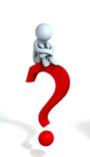 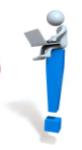 К
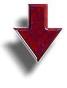 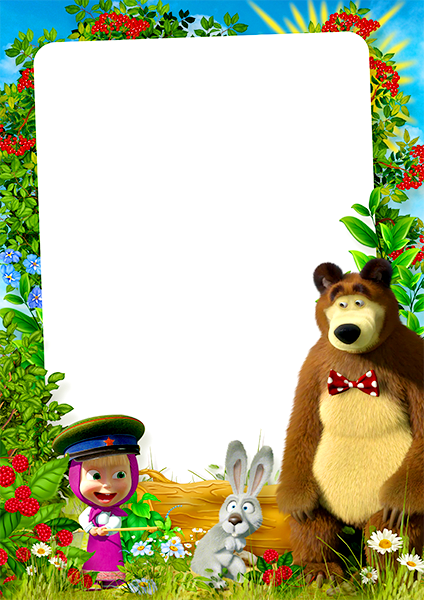 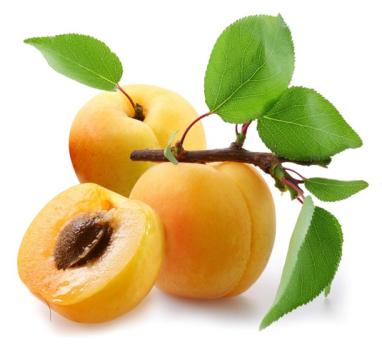 Сочный плод из южных стран,Светло-золотой кафтан,Всем на радость смело рос,Аппетитный ... .
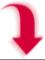 Г
М
Я
C
В
А
Р
А
Б
Л
И
Б
У
Л
Л
И
Ш
Р
Ш
И
П
О
В
Н
И
А
Н
Е
Н
А
Я
К
А
Р
Я
О
С
С
И
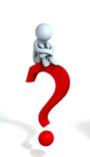 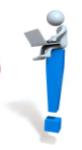 К
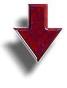 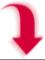 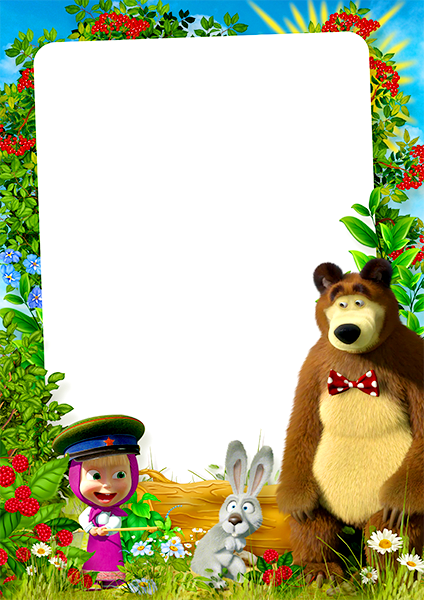 Рядом с ласковой малиной Мы недавно посадили Ягоду чудесную, Очень интересную! Цветом — будто бы чернила, Никогда «лицо» не мыла. Только это — не черника, Это наша...!
Е
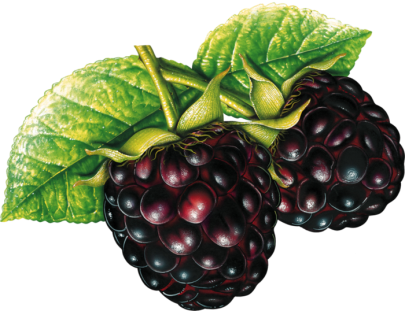 Ж
Г
М
Я
C
В
А
Е
Р
А
Б
Л
И
Б
В
У
Л
Л
И
Ш
Р
И
Ш
И
П
О
В
Н
И
К
А
Н
Е
Н
А
Я
К
А
А
Р
Я
О
С
С
И
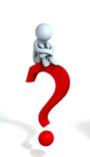 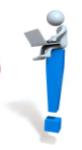 К
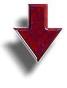 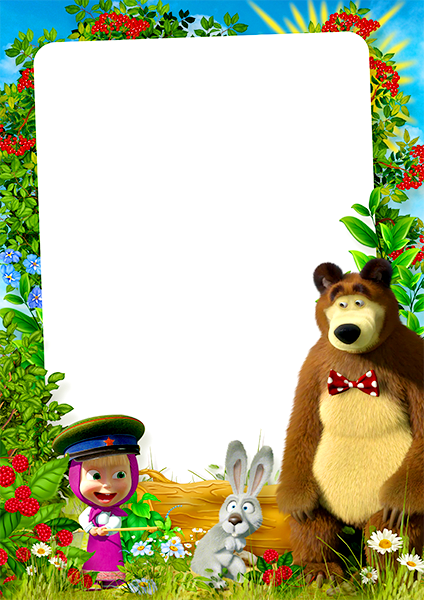 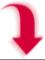 Е
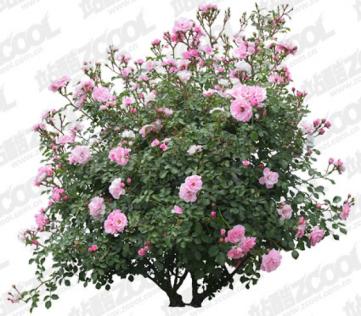 У розовой шляпкиЛапки – царапки. 
Зелены кусточки, Алые цветочки
Ж
Г
М
Я
C
В
А
Е
Р
А
Б
Л
И
Б
В
У
Л
Л
И
Ш
Р
И
Ш
И
П
О
В
Н
И
К
А
Н
Е
Н
А
Я
К
А
А
Р
Я
О
С
С
И
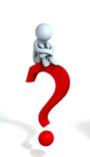 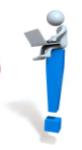 К
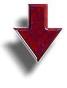 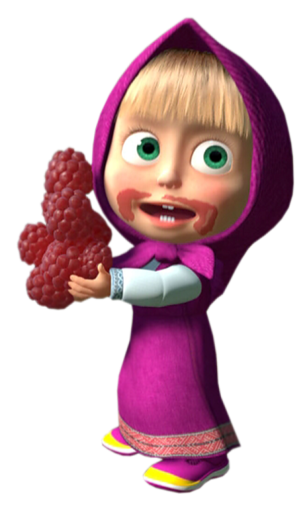 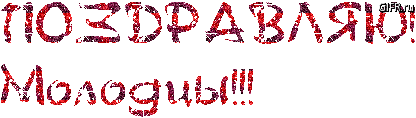 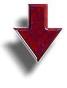 Список используемых источников
Программы специальных (коррекционных) образовательных учреждений VIII вида 5-9 классы под редакцией В.В. Воронковой, М: «Владос», 2011. 
Учебник: З.А.Клепинина, М: «Просвещение», 2013
Загадки 
http://zagadochki.ru/zagadka-frukt-pohozh-na-nevalyashku.html Груша
http://vsemzagadki.narod.ru/zagadki/zagadkipro/zagadki_pro_malinu.html Малина
http://zagadochki.ru/zagadka-kruglenkiy-pushistyy.html Персик
http://kids-country.ru/detskaja-biblioteka/zagadki/zagadki-pro-jabloko-i-jablonyu.html Яблоня
  http://zagadochki.ru/zagadka-chto-za-baryshnya-takaya.html Слива
http://vsemzagadki.narod.ru/zagadki/zagadkipro/zagadki_pro_vishnyu.html Вишня
http://zagadochki.ru/zagadka-sochnyy-plod-iz-yuzhnyh-stran.html Абрикос
  http://riddle-middle.ru/zagadki/otvety/%C5%E6%E5%E2%E8%EA%E0 Ежевика
http://festival.1september.ru/articles/559293/ Шиповник
Иллюстрации 
http://2.bp.blogspot.com/-o2jRCtRtKD4/UcL5hWve-GI/AAAAAAAAZm4/OMAQOevlgoQ/s1600/%D0%A0%D0%B0%D0%BC%D0%BA%D0%B0_%D0%9C%D0%B0%D1%88%D0%B0+%D0%B8+%D0%BC%D0%B5%D0%B4%D0%B2%D0%B5%D0%B4%D1%8C_4.png Рамка маша и медведь 
http://geaugaconstitutionalcouncil.org/userfiles/image/ArrowPointingDown.jpg, http://roseedujour.r.o.pic.centerblog.net/067d9587.jpg Стрелка
http://www.enthuseeducation.net/siteimages/punctuation.jpg Знаки
http://abali.ru/wp-content/uploads/2011/06/grusha-600x521.png Груша
http://eko-frukt.com.ua/images/_catalog/02/40_1.jpg Малина
http://cuplife.com/thumbs/all_files/2013/03/24/GUaRNlzN.jpgПерсик
http://img-fotki.yandex.ru/get/6208/114403663.16/0_73759_c83effb_XLЯблоко
http://www.msg.org.pl/reklama/jpg_oferta/37060/4.jpg Слива
http://abali.ru/wp-content/uploads/2013/02/vishnya-600x546.jpg Вишня
http://www.interactivepixel.net/ccAutoSlide/data/1/images/38.jpgАбрикос
http://img0.liveinternet.ru/images/attach/c/2/73/843/73843574_302cb9fb4bde.png Ежевика
http://static.freepik.com/free-photo/whole-grain-of-flowers-psd-layered-material_35-9628.jpg Шиповник
http://gifr.ru/data/gifs/3/e/6/3e6dd0476b.gif Молодцы
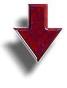